7.5 Trapezoids and Kites
Trapezoids
Definition- A quadrilateral with exactly one pair of parallel sides.  
Bases – Parallel sides
Legs – Non-parallel sides

Isosceles Trapezoid – Legs are congruent.
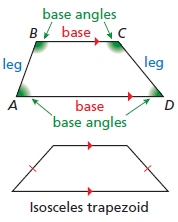 Identify the quadrilateral
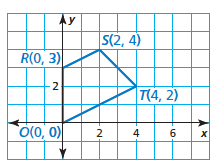 Trap Theorems
Isosceles Trapezoid Base Angles Theorem
	If trapezoid is isosceles, then each pair of base angles is congruent. 
Isosceles Trapezoid Base Angles Converse
	If a trapezoid has a pair of congruent base angles, then it is isosceles. 
Isosceles Trapezoid Diagonals Theorem
	A trapezoid is isosceles if and only if the diagonals are congruent.
Midsegment of a Triangle
What were the two properties?
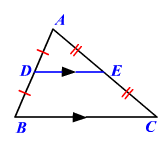 Midsegment of a Trapezoid
The length of the midsegment is equal to the average of the lengths of the bases. 
The midsegment  is parallel to the bases.
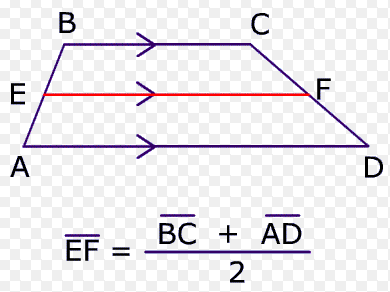 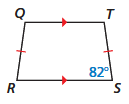 Guided Practice
Find the measure of each angle in trapezoid QTSR

Find the length of MN.


Find the length of AB.
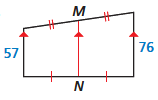 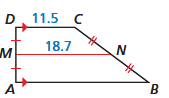 Kites
Definition: Two pairs of consecutive congruent sides, but opposite sides are not congruent.
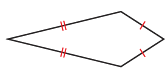 Theorem: Diagonals are perpendicular. 




Theorem:  Exactly one pair of opposite angles 
are congruent.
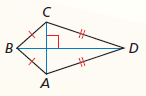 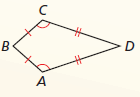 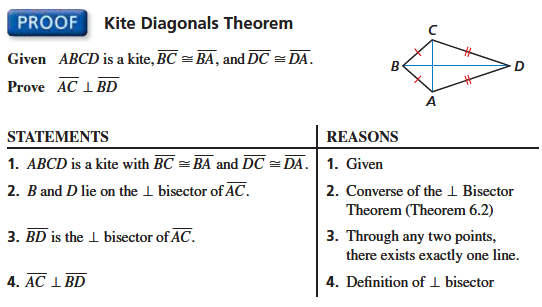 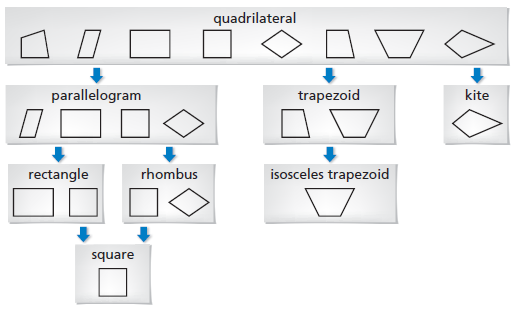 Guided Practice
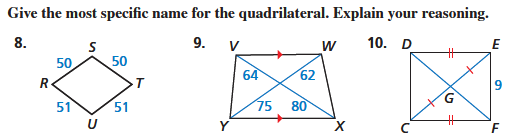